Департамент социальной политики
Муниципальное бюджетное дошкольное образовательное учреждение города Кургана 
«Детский сад комбинированного вида № 7 «Кораблик»
Детско-родительский форум «Растём играючи»
Цель: повышение доступности и качества образовательных услуг для воспитанников МБДОУ, их родителей (законных представителей), а также детей дошкольного возраста микрорайона.
План реализации
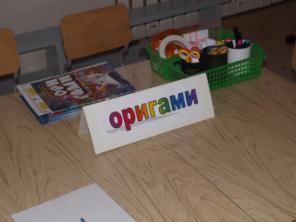 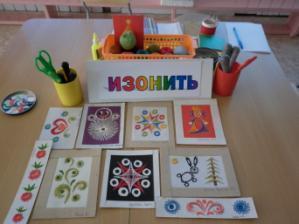 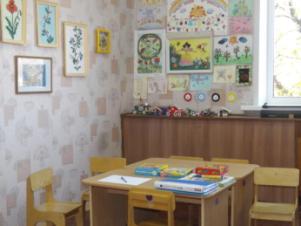 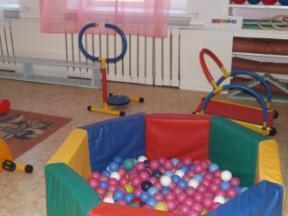 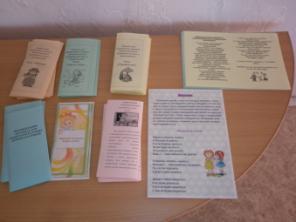 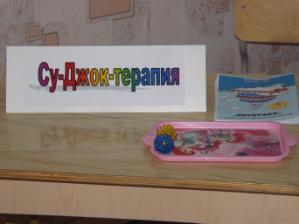 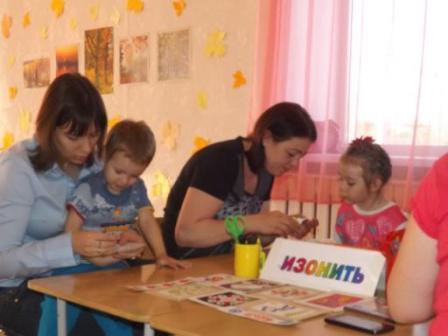 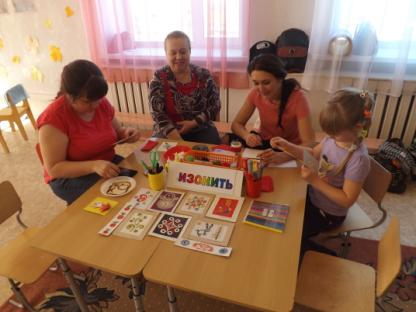 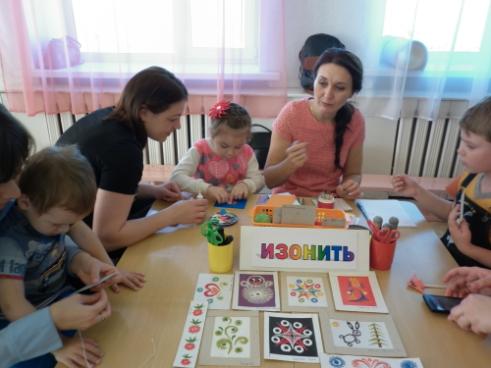 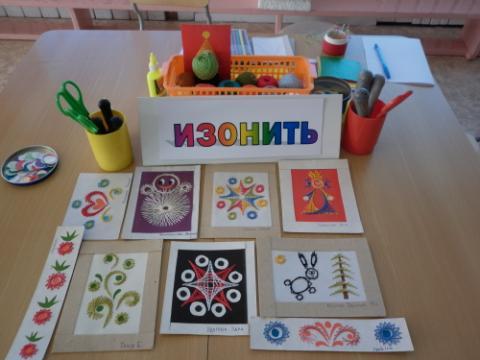 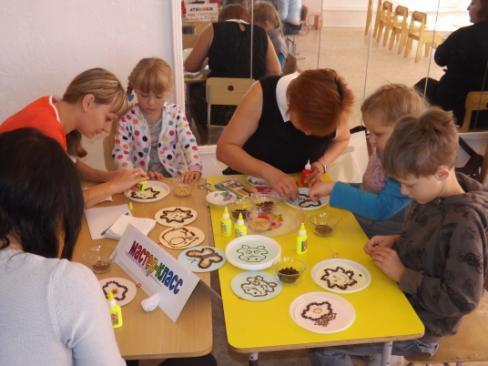 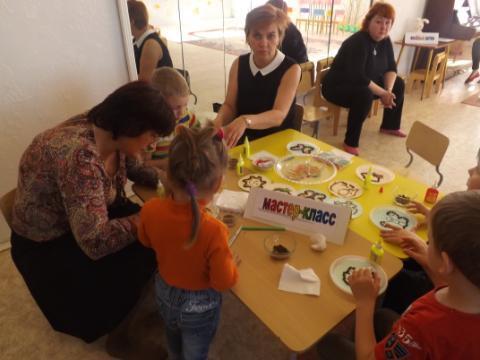 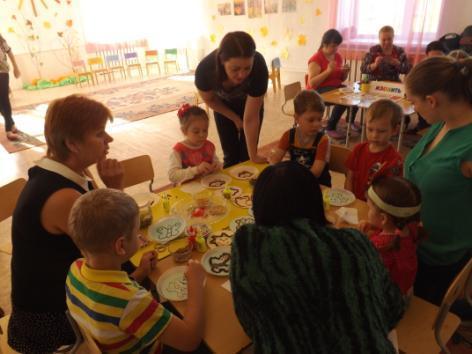 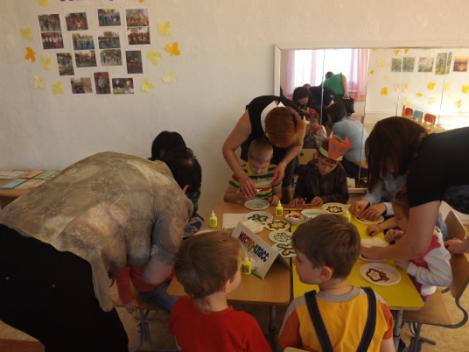 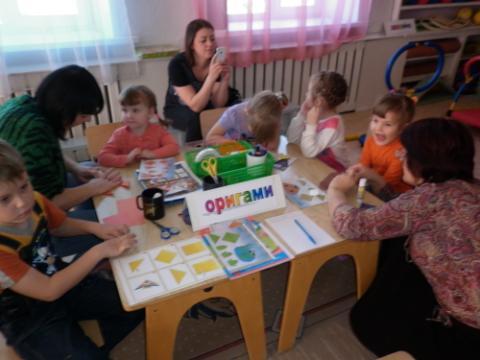 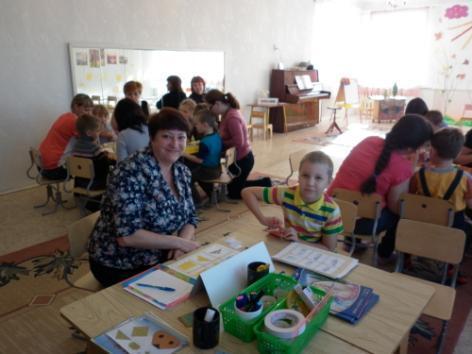 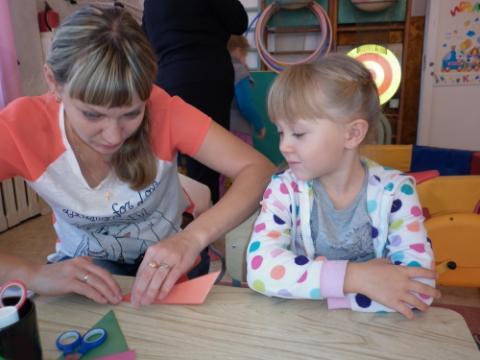 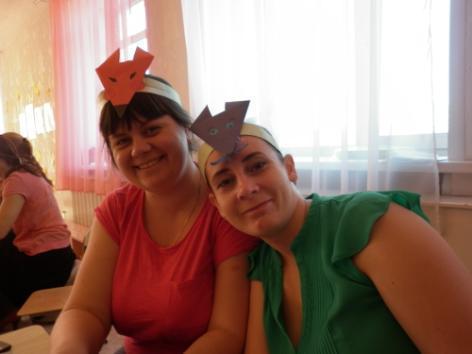 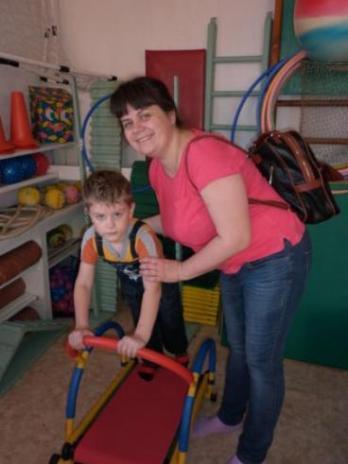 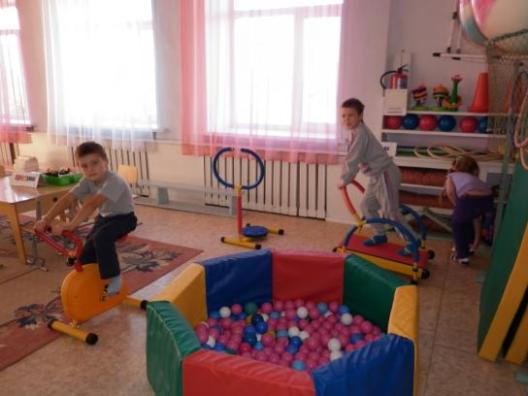 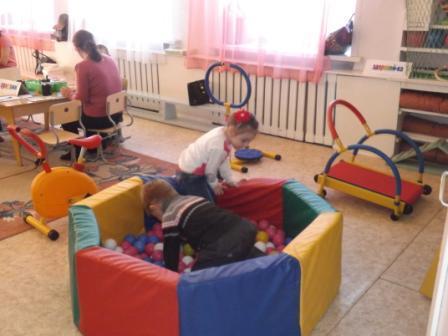 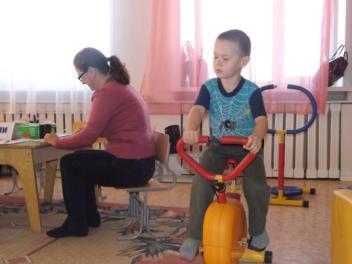 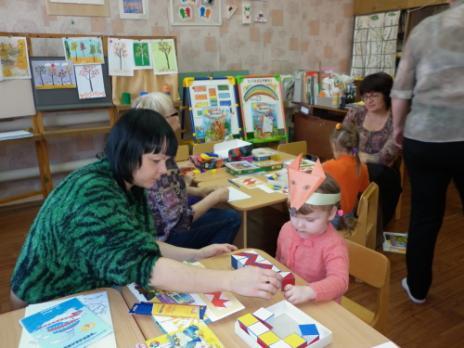 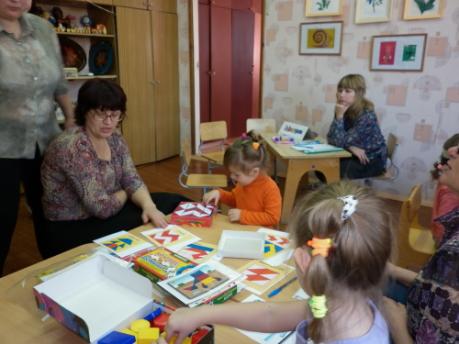 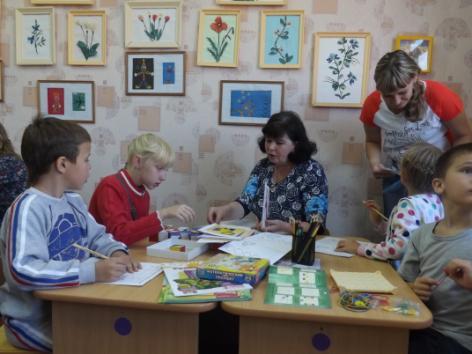 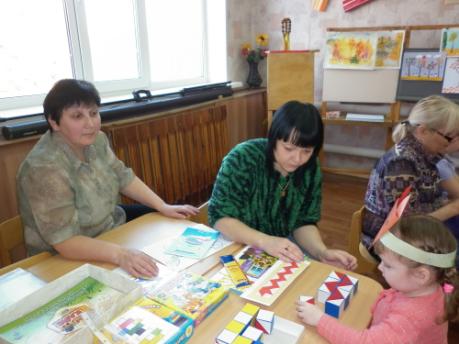 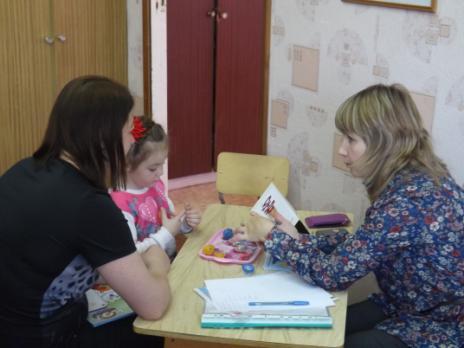 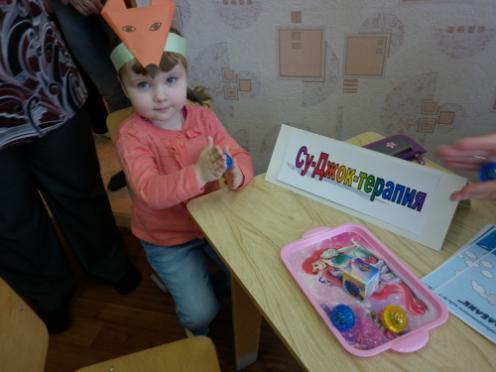 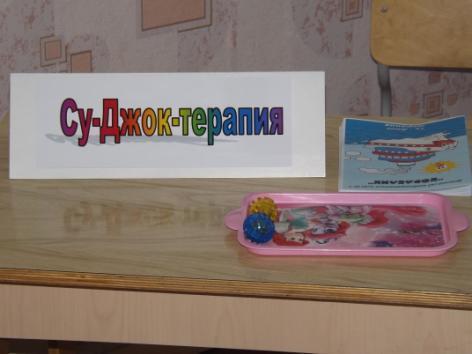 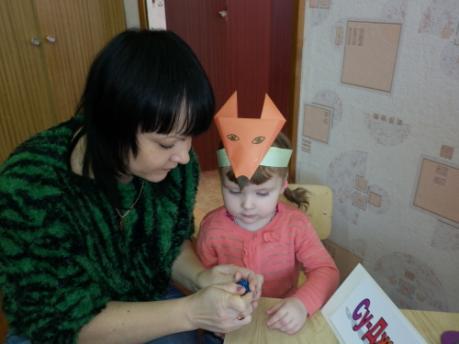 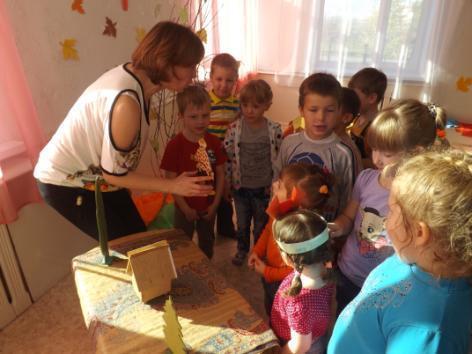 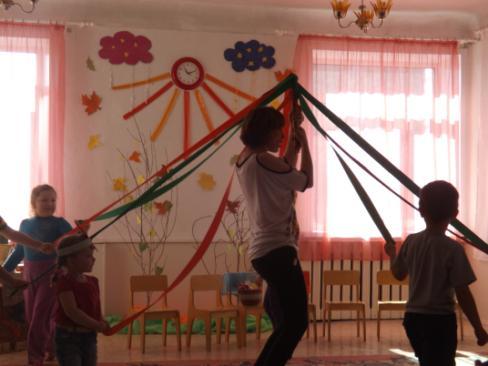 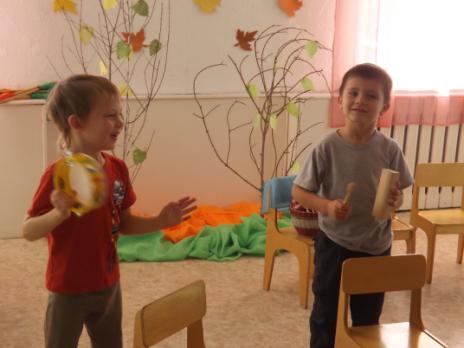 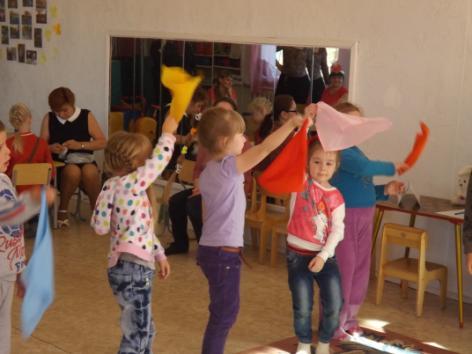 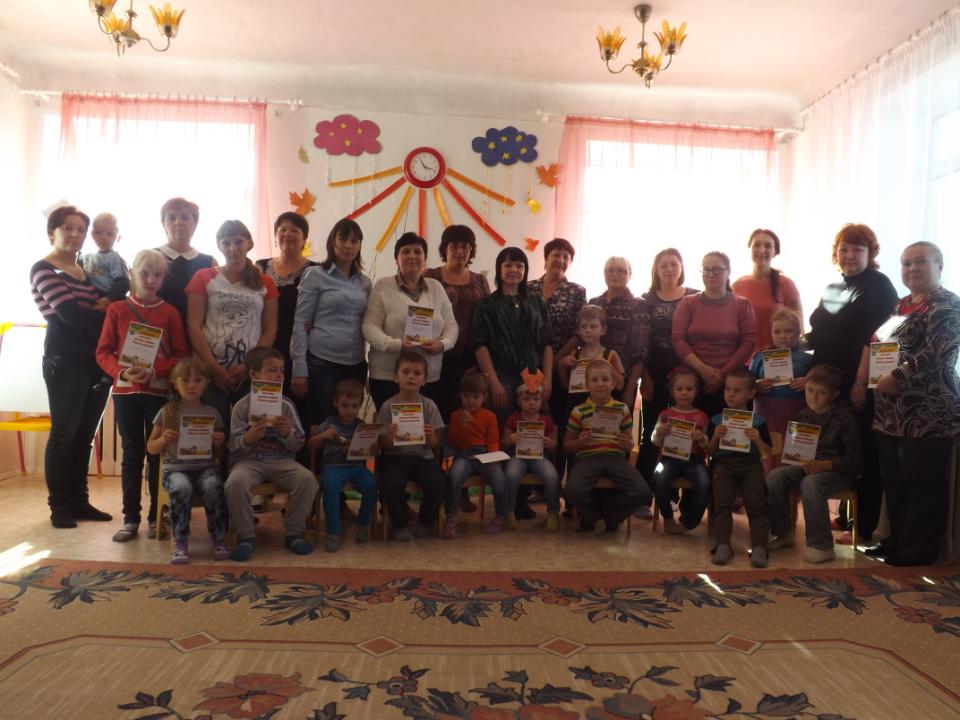 Спасибо за внимание!